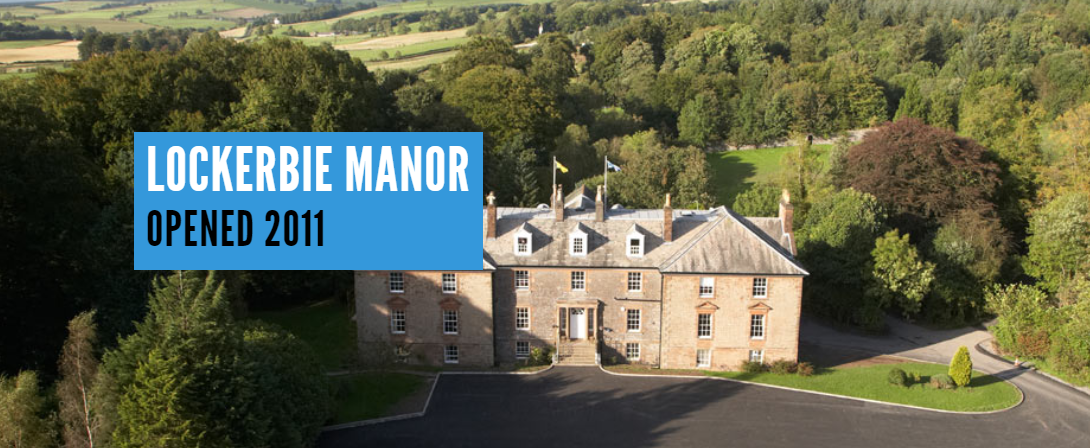 What do I need?
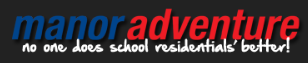 Children will be issued with a list of advised clothing
Children should bring a pillow with pillowcase / sleeping bag
No hair dryers or straighteners are permitted
No aerosols – deodorants etc.
Mobile phones and electronics are not permitted
Snacks are permitted but strictly no nuts
Money for tuck shop – optional. Limited to £10
[Speaker Notes: Nothing new or valuable, be prepared for clothing to get lost or ruined, must bring waterproofs


No hair dryers- no plugs in pods – good idea for girls if got long hair to plait or put up for first few days so that they don’t need to wash it
Hairdryers in shower block?

Tuckshop is not a shop! Sweets, juice and crisps. No need for any more than £10 – please bring in change. No need for vast amounts of food.]
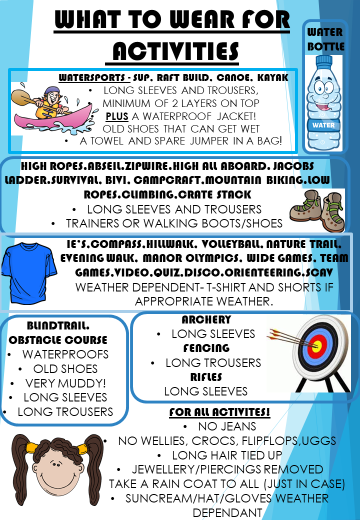 [Speaker Notes: Very helpful for the children, long sleeves are advised. Facticity have waterproofs or the children can bring their own.

 No jeans for activities]
Medication
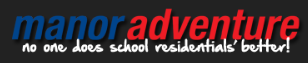 All children requiring medication (daily or once off) should complete a medication form and return to the office prior to trip

Medication should be clearly labelled and instructions for administering clear.

Medications will be kept in an accessible place to adults but away from children.

Medication will be administered by an adult and logged. 

Inhalers – children will require to have their inhalers on their person for activities for ease of use. Recommended to bring two inhalers if possible.
[Speaker Notes: This will include

Travel pills- still need to hand in and fill in form – please don’t put in bags/

 any painkillers, even just in case]
The Journey
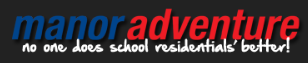 Can start to gather in the hall from 9.05am
Leave from the school at 9.30am
Visit to New Lanark – Children will need a packed lunch – tour & Annie McLeod ride
Leave at 1.30pm
Estimated arrival at Lockerbie is 2.30pm
Children are asked not to bring any food or drink onto the bus
Travel sickness pills should be administered before the journey
Arrival
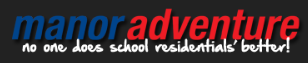 Arrive for 2.30pm
Pod allocations are given out
Tour and Fire Drill
First Activity – 3.30pm
Dinner – 6pm (Approximately)
Evening Activity – 7.15pm
[Speaker Notes: Children will be in a pod with at least one other pupil that they put on their list.]
Accommodation
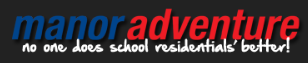 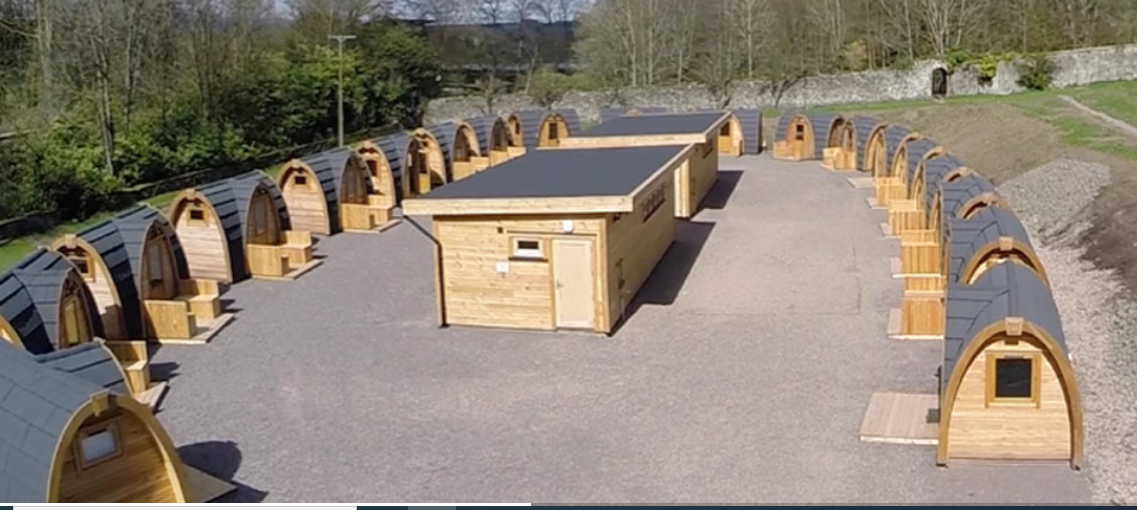 [Speaker Notes: Adults interspersed
Toilet/shower block in middle.
Sensory lights so if need to go to toilet during night – gravel!]
Accommodation
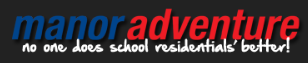 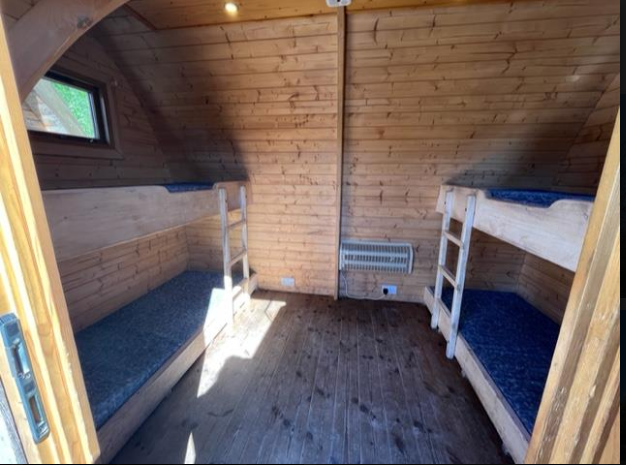 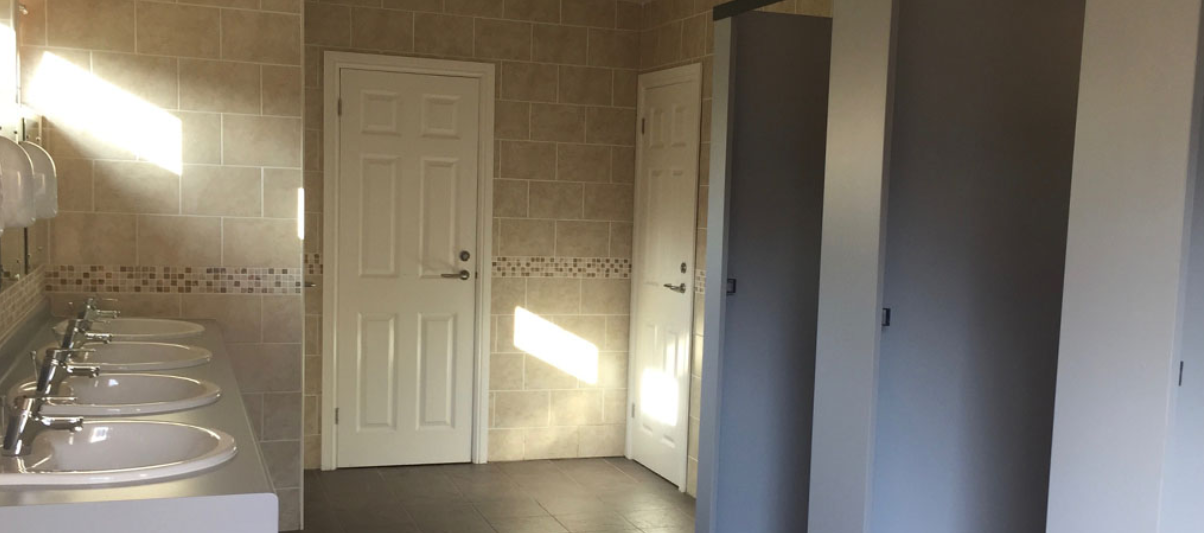 [Speaker Notes: Toilet blocks]
Site Map
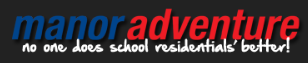 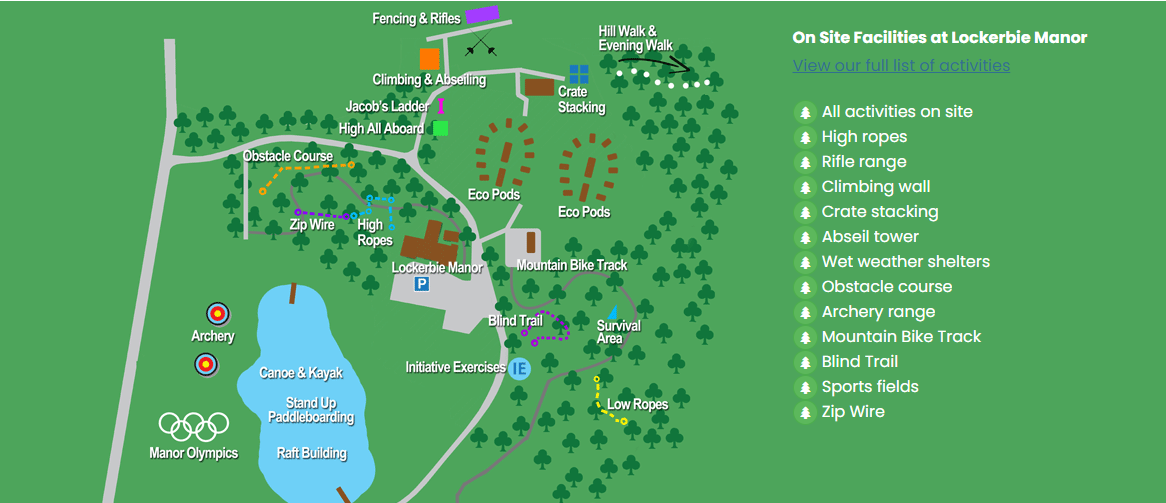 [Speaker Notes: Everything on site, more than one school at a time, designated spots for each activity, Before activities – meet at car park, break off, some activates are completed as a whole group – team games or the walk]
Activities
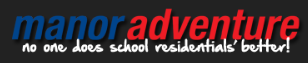 Children will be in larger activity groups for the week.

Nineteen outdoor pursuits – 4 throughout the day / 1 in the evening.

Groups do not have a set instructor – will work with a range of instructors throughout the week.

Health and safety is paramount – instructors are clear on this for participation.
What does a day look like?
School’s Discretion - Rise & Shine at 7.00am
Breakfast – 7.30 – 8.30am
09.15 – 10.30 - Outdoor Pursuit Session 1 
10.30 – 10.55 - Break Time 
10.55 – 12.20 - Outdoor Pursuit Session 2 
12.20 – 13.45 - Lunch Time 
13.45 – 15.10 - Outdoor Pursuit Session 3 
15.10 – 15.35 - Break Time 
15.35 – 17.00 - Outdoor Pursuit Session 4 
17.15 – 19.00 - Evening Meal / Free time 
19.05 – 20.30 - Outdoor Pursuit Session 5 
Bedtime - At the discretion of the school
[Speaker Notes: In between each session is a short break time because the children will have to go back and get changed]
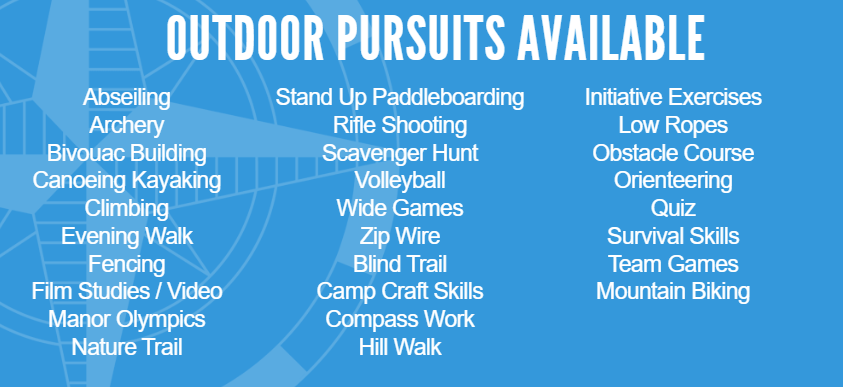 [Speaker Notes: Sample of outdoor pursuits

If children don’t want to do particular activities
Appreciate that many of these activites they will be trying for first time and may be worried- they are encouraged and supported to give it a go, or try part – wont be forced to do anything they don’t want to – they will normally stay with group- watch, support and encourage others.

If cant ride a bike – they would stay with adult and practise]
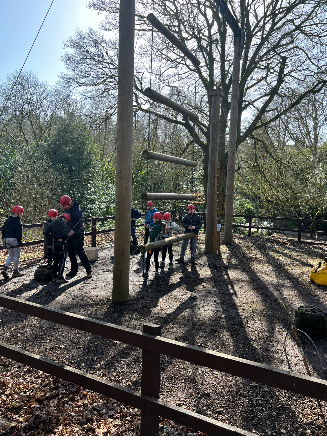 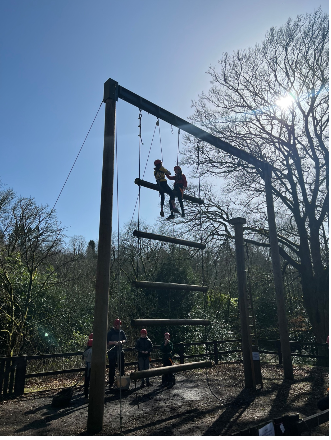 [Speaker Notes: Jacobs ;adder]
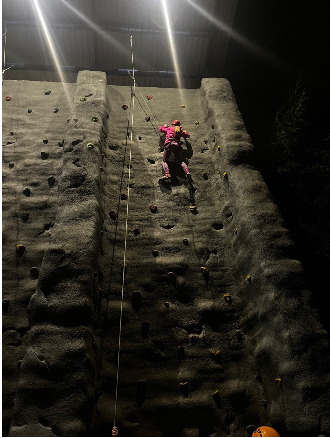 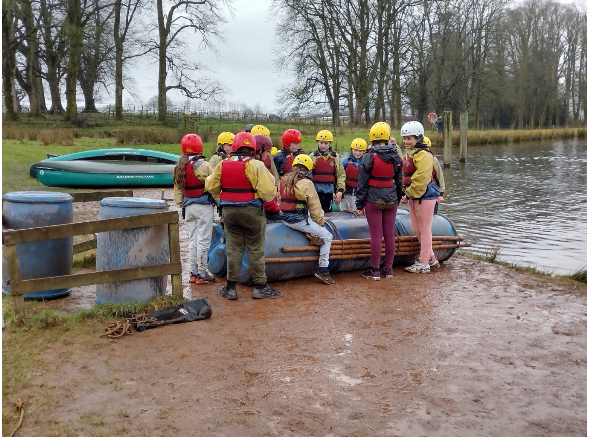 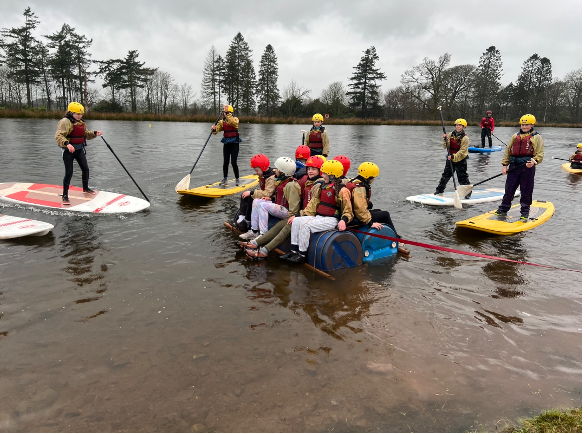 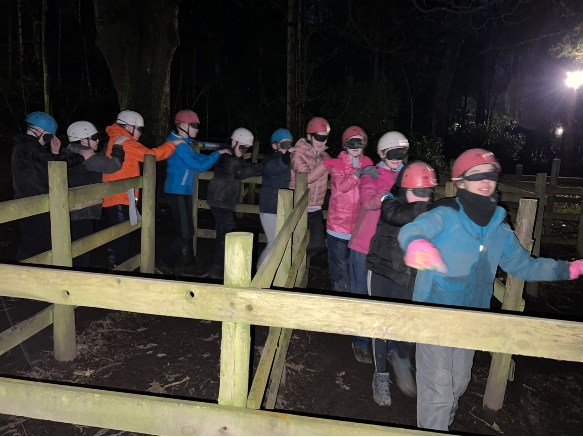 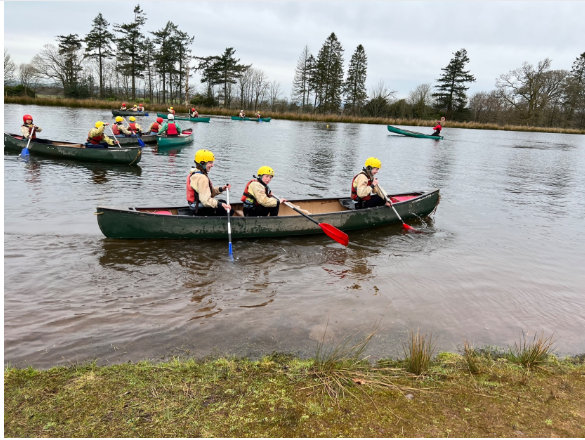 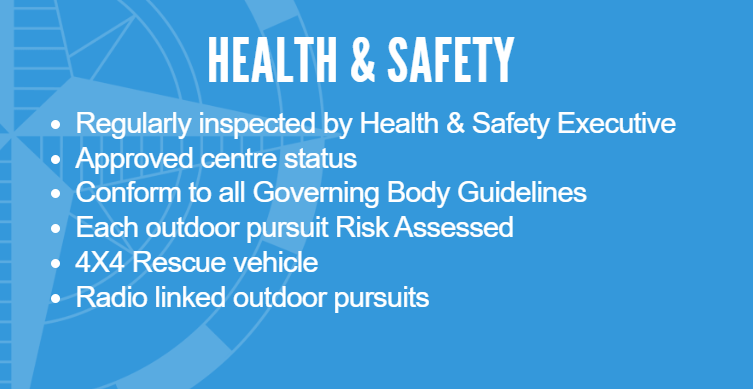 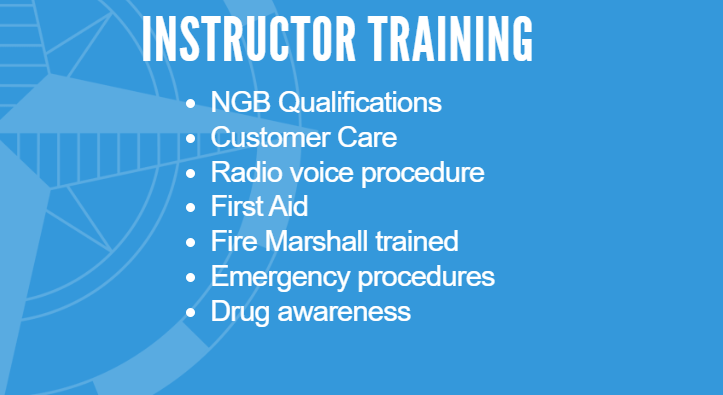 Food
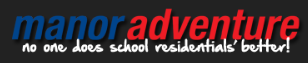 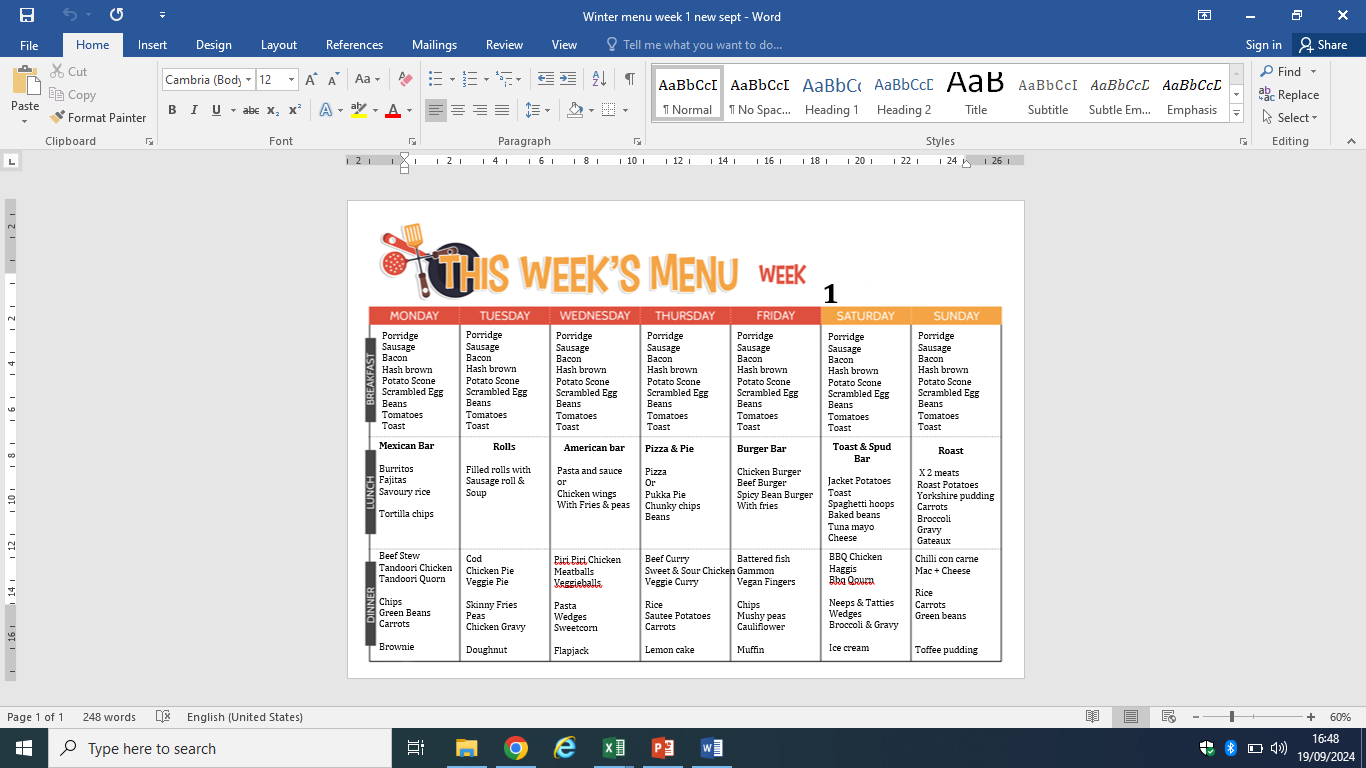 [Speaker Notes: Cooked breakfast

Choice of a cold or hot lunch

Main meal – several options

Vegetarian,  Halal, vegan and special diets catered for. Facility is a no nut establishment. 



Birthdays- *** no birthdays this year **

let us know if birthday- parents can hand in a cake if no nuts and we can give it out after dinner.]
Keeping you Updated
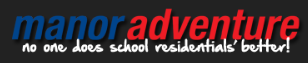 Lockerbie See-saw Page

School Website 

School Office

(Staff will update regularly – Wifi permitting)
[Speaker Notes: We will keep you updated via

If we need to contact you – through school office or if outwith .. Mobile

What I would ask is for your patience and understanding re our updates – we know you are keen to see photos of how they are getting on-and staff will take lots of photos during the day

Biggest issue with updating Seesaw is the wifi- which is extremely poor!
Also some networks have  better coverage  than others – staff can feel pressured when one group has photos on and others don’t- staff can have been trying to upload for  an hour an nothing is uploading- then it is time for their next activity – busy day/evening on duty and call 24/7

There also may be occasions when staff cant upload for day – (can give example) wellbeing of children will always trump the photo sharing! – will upload when get a chance 

So please have patience and try not to  call school if your child is not in a picture that day – staff are trying their best to make sure your child is having the best experience.
Also we will be short of office staff for part of this week because RM going – to ensure the trip can]
Coming Home
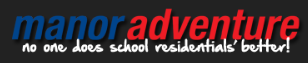 Children requiring travel medication will receive this before commencing the journey.

Leave Lockerbie after lunch on final day.

School office will keep you updated on our estimated arrival time.